YoungCupCatálogo:
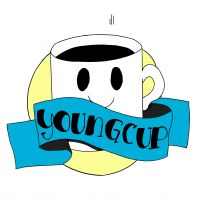 Esperamos que os gusten nuestros productos :3
Nota: la mayoría de productos y precios están bajo necesidad de aprobación por la cooperativa. Es posible la modificación repentina de los mismos.
Nº1: Taza optimista
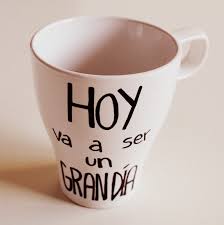 Taza con una frase positiva a elegir para darte ánimos con cada sorbo.

Ref: 001                                               Precio: 2,50€ sin portes
Nº2: Taza golosa
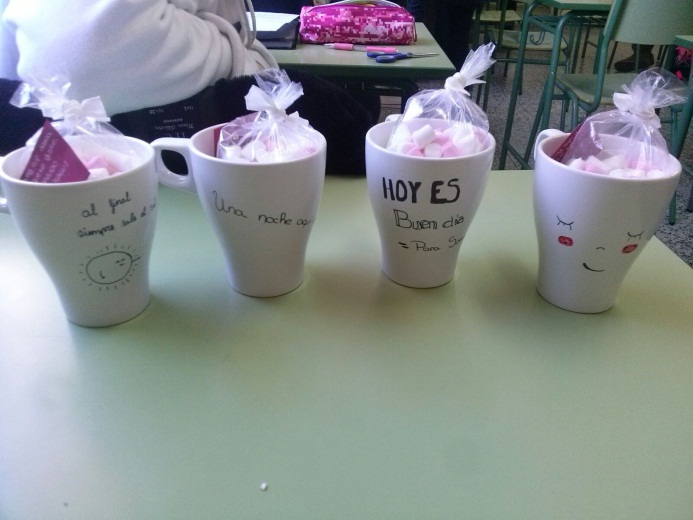 Taza con una bolsa de golosinas, para endulzarte la vida. (Diseño a elegir).

Ref:002                                        Precio: 2,50€ sin portes
Nº3: Taza viajera
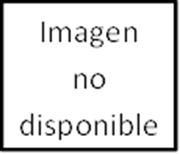 Taza dentro de una mochilita de tela. Perfecta para irse de viaje con ella. (Diseño a elegir).

Ref: 003                                     Precio: 3,00€ sin portes
Nº4:Tazas duales
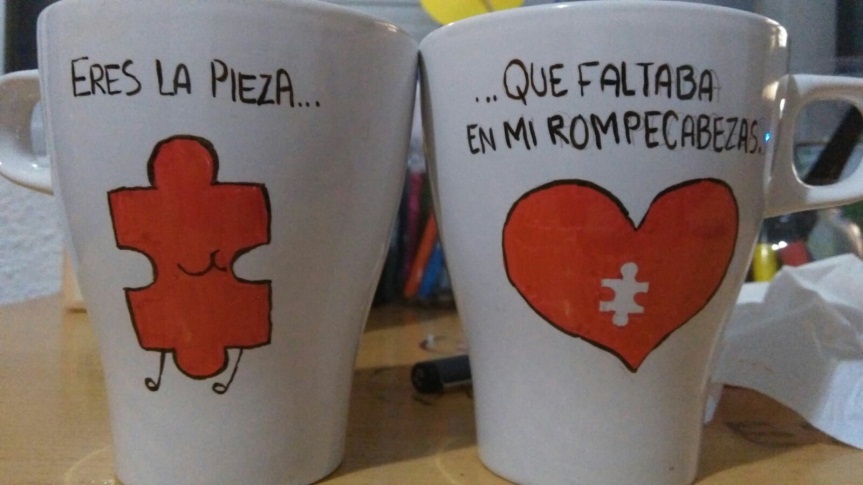 Dos tazas con diseños a juego. Ideales para compartir.

Ref: 004                                           Precio: 5,00€ sin portes
Nº5: Taza cómica
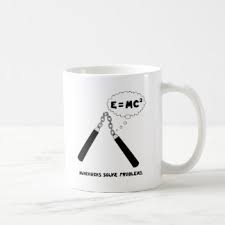 Taza con un chiste en su diseño, ¡es la gota que colmó a la taza!

Ref: 005                                           Precio: 2,50€ sin portes
Nº6: Taza filosófica
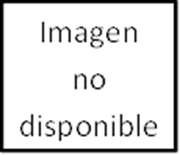 Taza con una frase célebre de un personaje famoso.  Solo sé que tú lo sabes.

Ref: 006                                           Precio: 2,50€ sin portes
Nº7: Taza Literaria
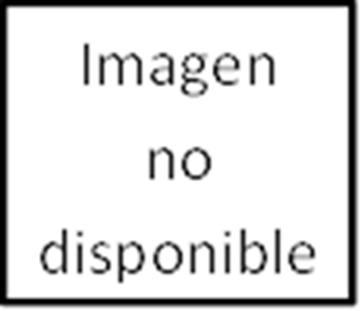 Taza con un fragmento de un libro, poema o canción. “Y se formaron los diseños…”

 Ref: 007                                            Precio: 2,50€ sin portes
Nº8: Taza freaky
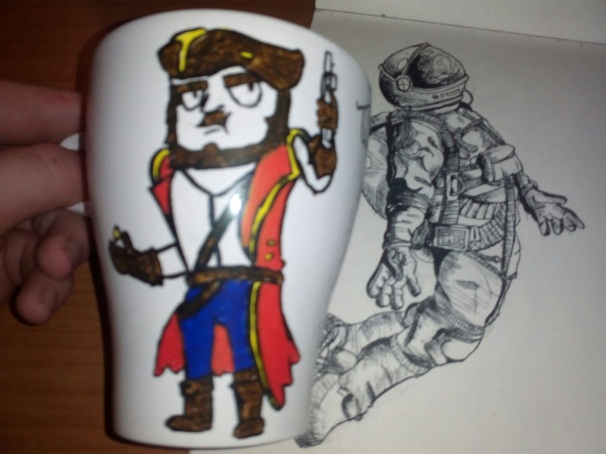 Taza con tu personaje favorito de comics, anime, videojuegos, etc… Originalidad: +100,  PV: +30,  Ataque: -25.

Ref: 008                                            Precio: 2,50€ sin portes